Política Pública de la Bicicleta - PPB
2021-2039

CONPES  015 de 2021
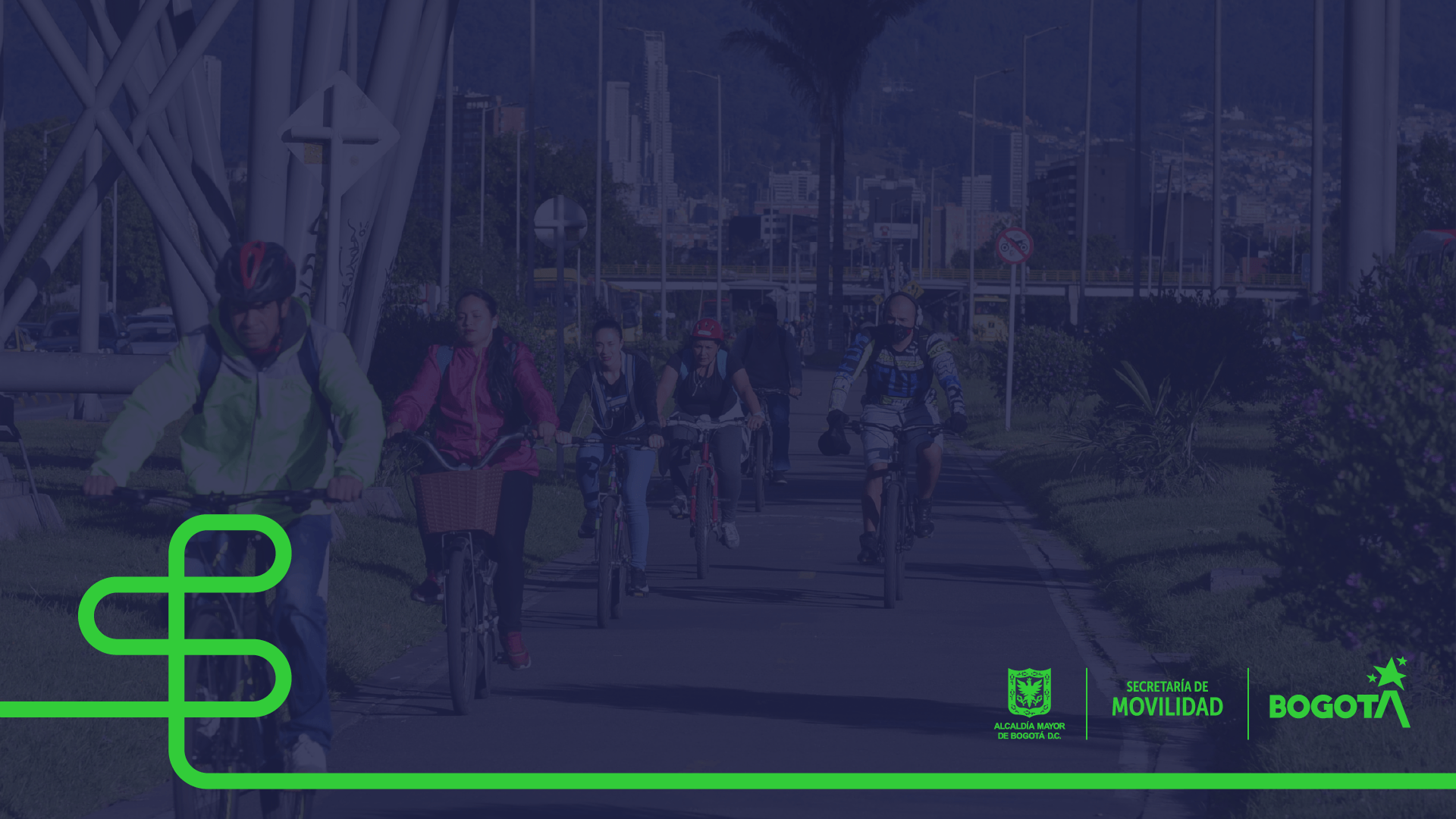 Bici para Todas y Todos  
Todos los estratos 
Todas las edades 
Más mujeres en Bici
¿Qué busca la PPB?
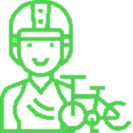 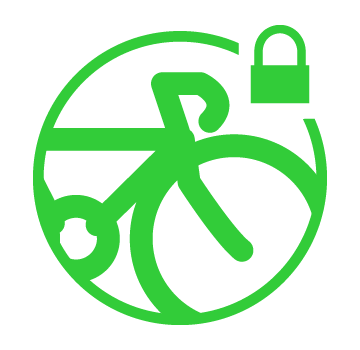 La PPB busca: 

Mejorar la calidad de vida y productividad de la ciudad-región a través de la bicicleta.

Mejorar la movilidad de Bogotá D.C. con una mejor cicloinfraestructura.
Más seguridad personal
Mayor seguridad vial
Objetivo: 
Mejorar las condiciones físicas, socioeconómicas y culturales de la ciudad para el uso y disfrute de la bicicleta.
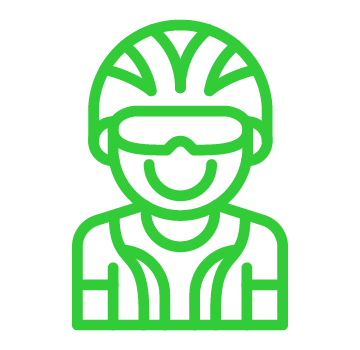 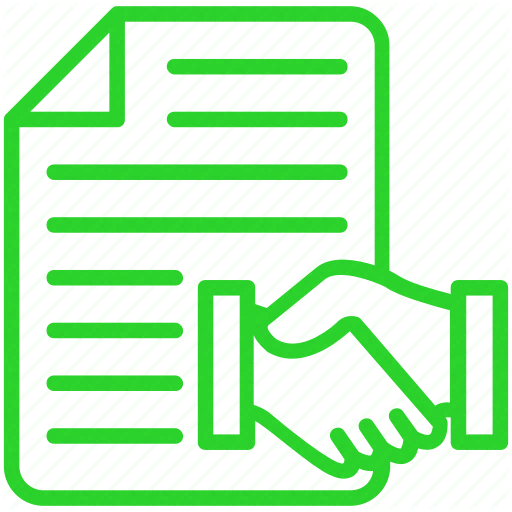 Más y mejores viajes en bicicleta
Más bici para todas y todos
Bogotá polo productor de la bicicleta
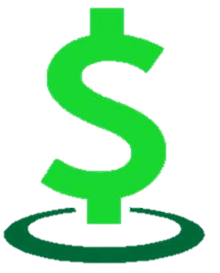 ¿Qué busca la PPB?
Relación de la PPB con el PDD 2020-2024
Bogotá Región, Gobierno Abierto y Transparente
Nuevo contrato Social y Ambiental
Reverdecer Bogotá
Vivir sin Miedo
Modelo de Movilidad
1
2
3
4
5
Disminuir la emisión de material particulado a través del aumento del número de viajes en bicicleta (desestimulando el uso de vehículos motorizados)
Brindar condiciones de seguridad personal para ciclistas, promocionando la convivencia y la reducción en la violencia de género.
Mejorar los tiempos de viaje de los ciclistas, con calidad, menor costo e incluyendo la articulación con la región.
Integrar Bogotá – Región, construir una cultura ciudadana de la bicicleta con la ciudadanía, colectivos, consejeros e implementar una comisión intersectorial de la bici.
Incluir a más mujeres, niñas, niños y ciudadanía en general en el uso de la bicicleta a través de cicloinfraestructura, implementación del enfoque de género y servicios relacionados con el uso de la bicicleta.
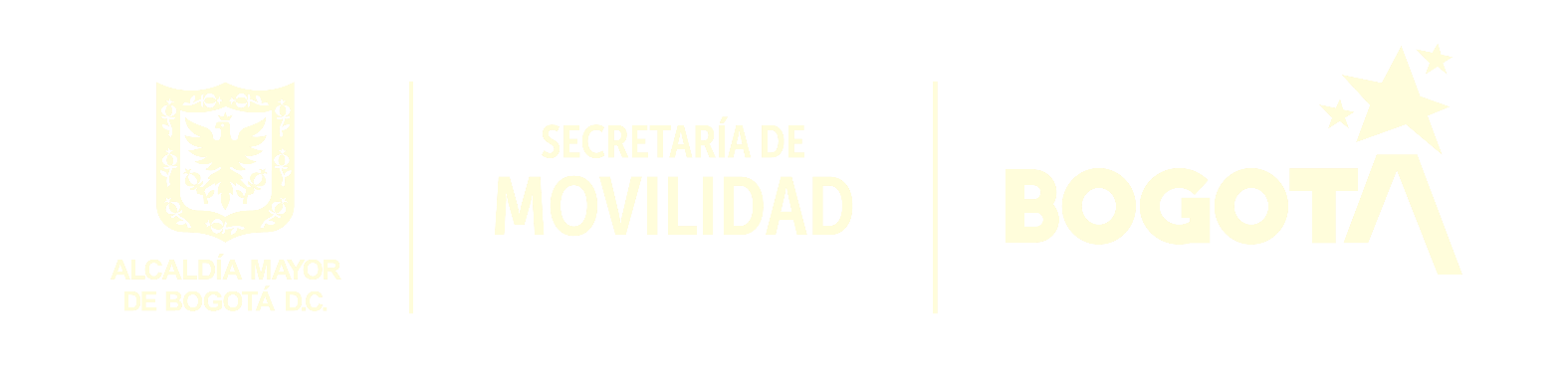 Hitos elaboración de la Política
Acuerdo 708 de 2018
“Por medio del cual se adoptan los lineamientos de la política pública de la bicicleta en el Distrito Capital.
Fase de Agenda Pública y participación ciudadana 

SDM radicó el 9 de septiembre de 2019 a SDP
SDP aprobó el 17 de enero de 2020
Aprobación CONPES
Sesión CONPES D.C – 22 de febrero
Lanzamiento PPB - 24 de febrero.
2018
2019-2020
2019
2021
Fase preparatoria: 
SDM radicó el 14 de febrero de 2019 a SDP. 
Aprobada por parte de la SDP el 30 de abril de 2019.
2020
Fase de formulación y participación ciudadana: 
Presentación en PP Bicicleta en PRECONPES el día 5 de noviembre
Concepto positivo Secretaría Jurídica Distrital emitido el 11 de noviembre
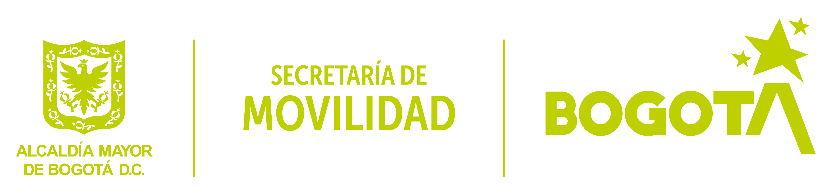 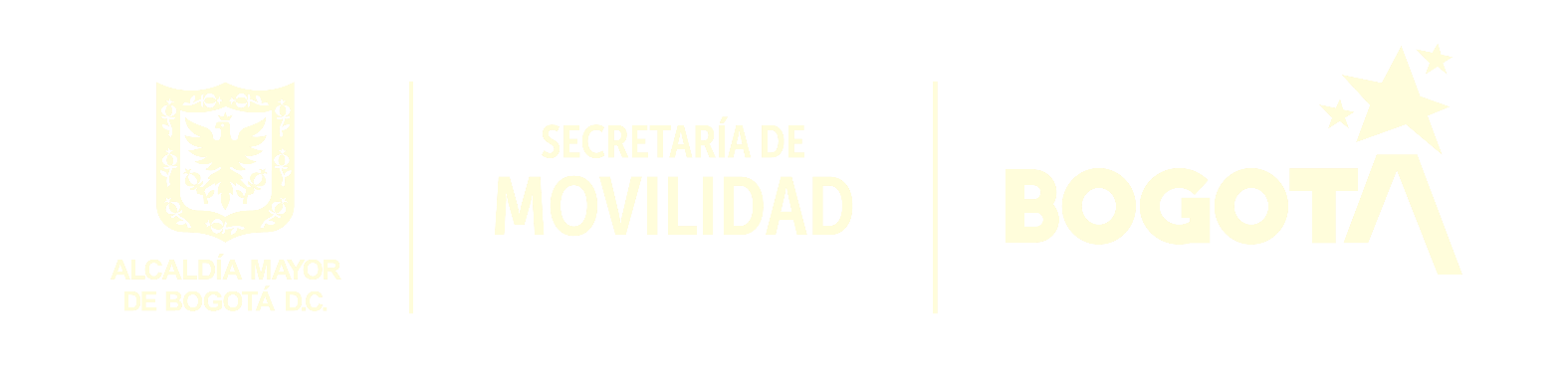 5. Plan de Acción PPB 2021-2039
Objetivos específicos
1
2
3
4
5
Más seguridad personal
Más y mejores viajes en bicicleta
Mayor seguridad vial
Más bici para todas y todos
Bogotá polo productor de la bicicleta
Optimizar las condiciones de seguridad personal para ciudadanía que usa la bicicleta
Proteger a los ciclistas frente a siniestros viales asociados al uso de la bicicleta
Mejorar la experiencia de viaje de los ciclistas
Fortalecer las actividades económicas asociadas al uso y disfrute de la bicicleta.
Fortalecer la cultura ciudadana en torno a la bicicleta
1 resultado
3 productos
$30.167*
3 resultados
17 productos
$1.504.928*
1 resultado
6 productos
$10.177*
1 resultado
2 productos
$4.117*
4 resultados
16 productos
$668.932*
* Millones de pesos
Enfoque transversal - Género
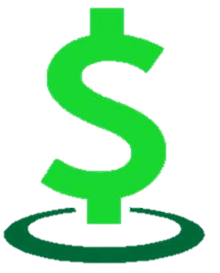 8 Sectores responsables
10 Resultados
2,2 Billones
Vigencia: 18 años
20 Entidades involucradas
44 Productos
Cadena de valor de la PPB
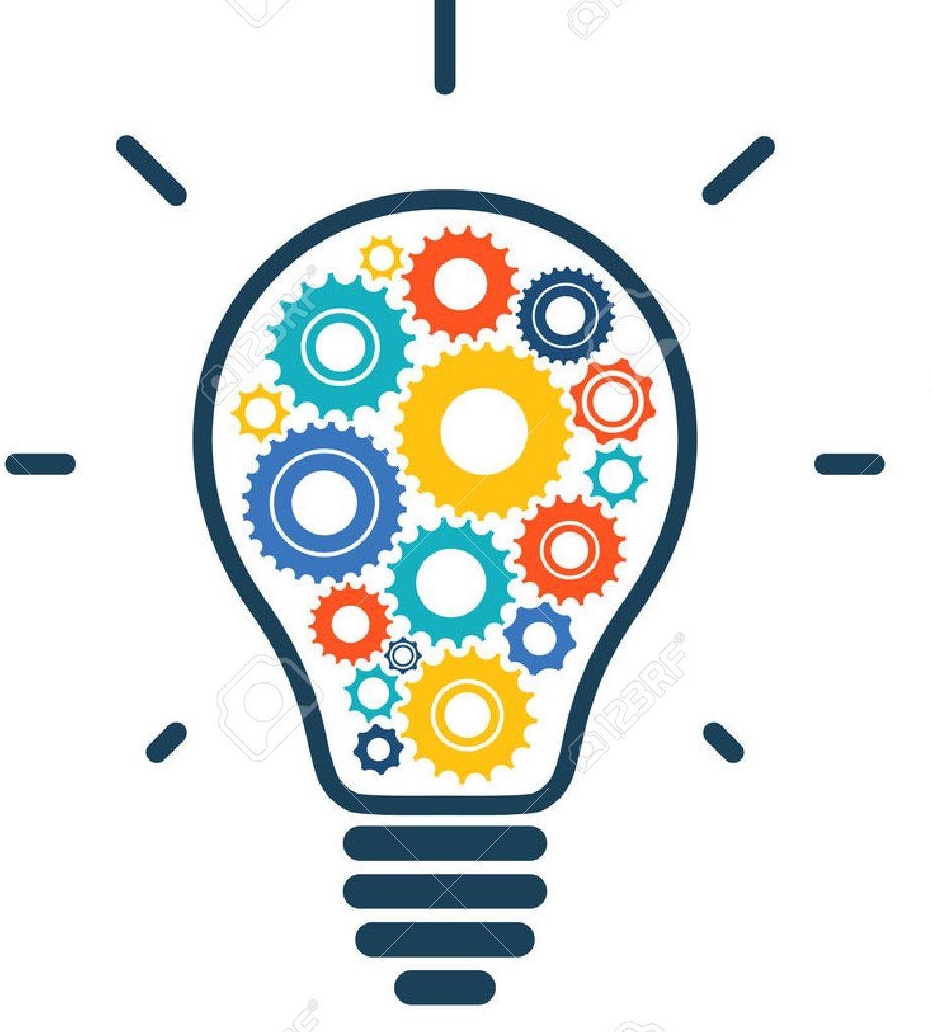 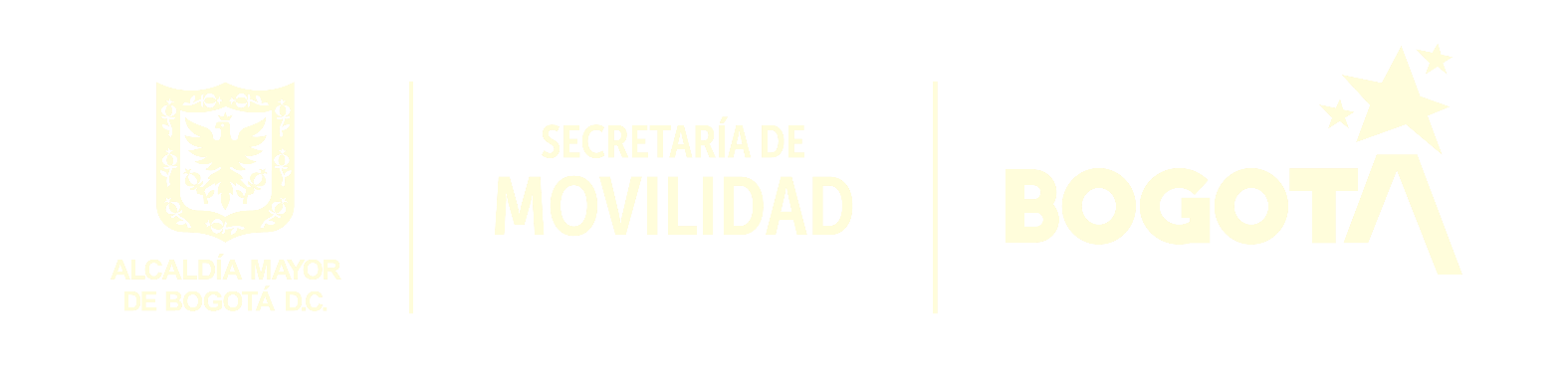 [Speaker Notes: Resultado: Es el efecto generado por la entrega de bienes y servicios por parte del Estado a una población específica.
Producto: Son los bienes y servicios provistos por el Estado.]
Responsables y Financiamiento
Sectores Responsables 

Cultura, Recreación y Deporte - Educación

Desarrollo Económico, Industria y Turismo

Seguridad, convivencia y justicia – Gobierno

Movilidad – Salud - Ambiente
Sectores Corresponsables

Mujer

Integración Social 

Planeación

Hacienda
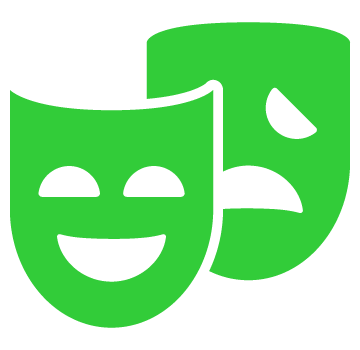 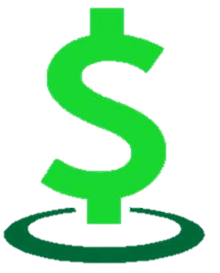 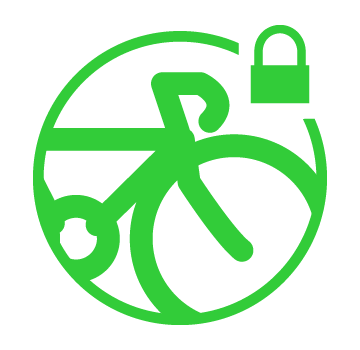 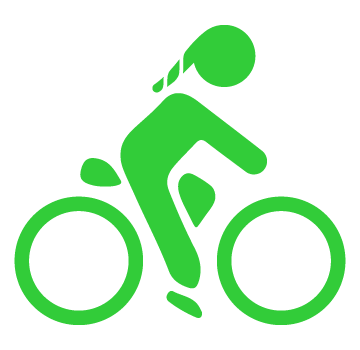 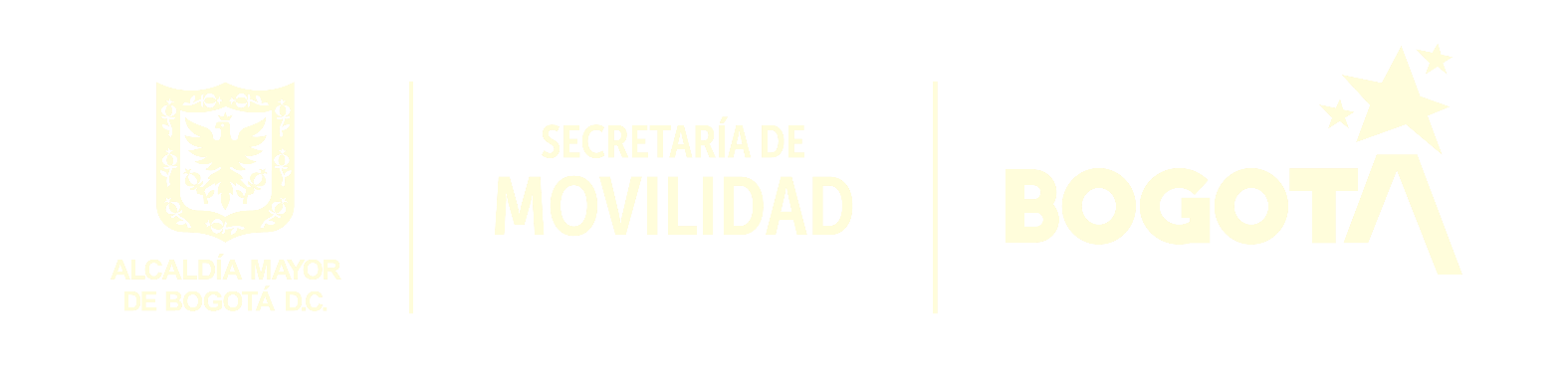 [Speaker Notes: Resultado: Es el efecto generado por la entrega de bienes y servicios por parte del Estado a una población específica.
Producto: Son los bienes y servicios provistos por el Estado.]
6. Responsables y Financiamiento
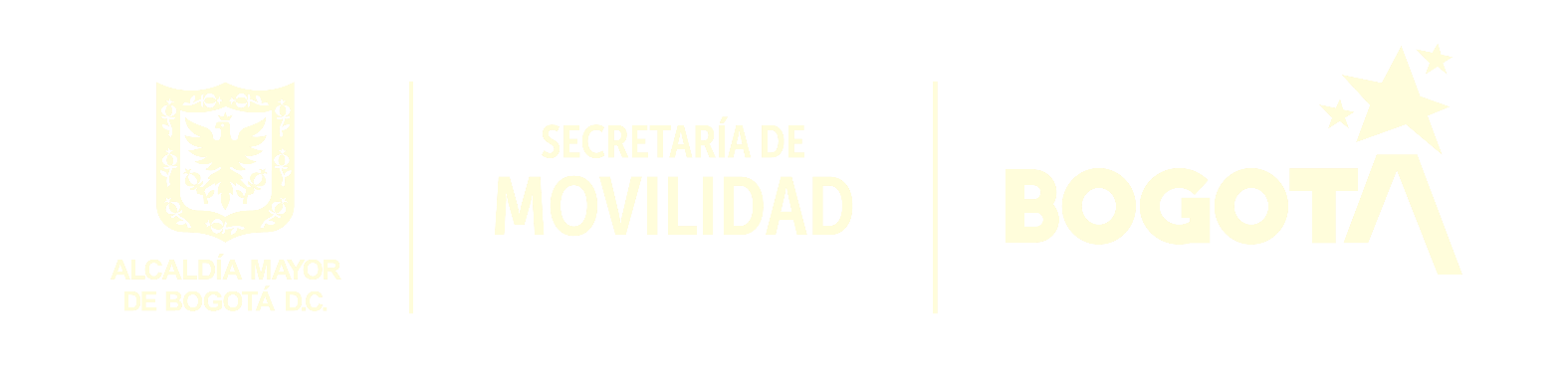 [Speaker Notes: Resultado: Es el efecto generado por la entrega de bienes y servicios por parte del Estado a una población específica.
Producto: Son los bienes y servicios provistos por el Estado.]
Entidades Responsables y Corresponsables del Sector
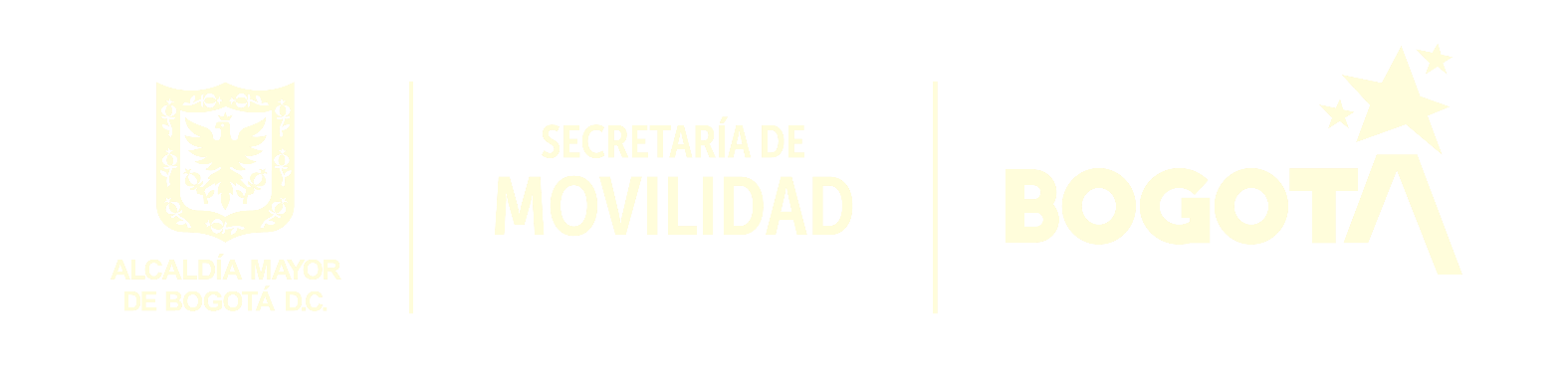 [Speaker Notes: Resultado: Es el efecto generado por la entrega de bienes y servicios por parte del Estado a una población específica.
Producto: Son los bienes y servicios provistos por el Estado.]
Implementación y Seguimiento – SDM
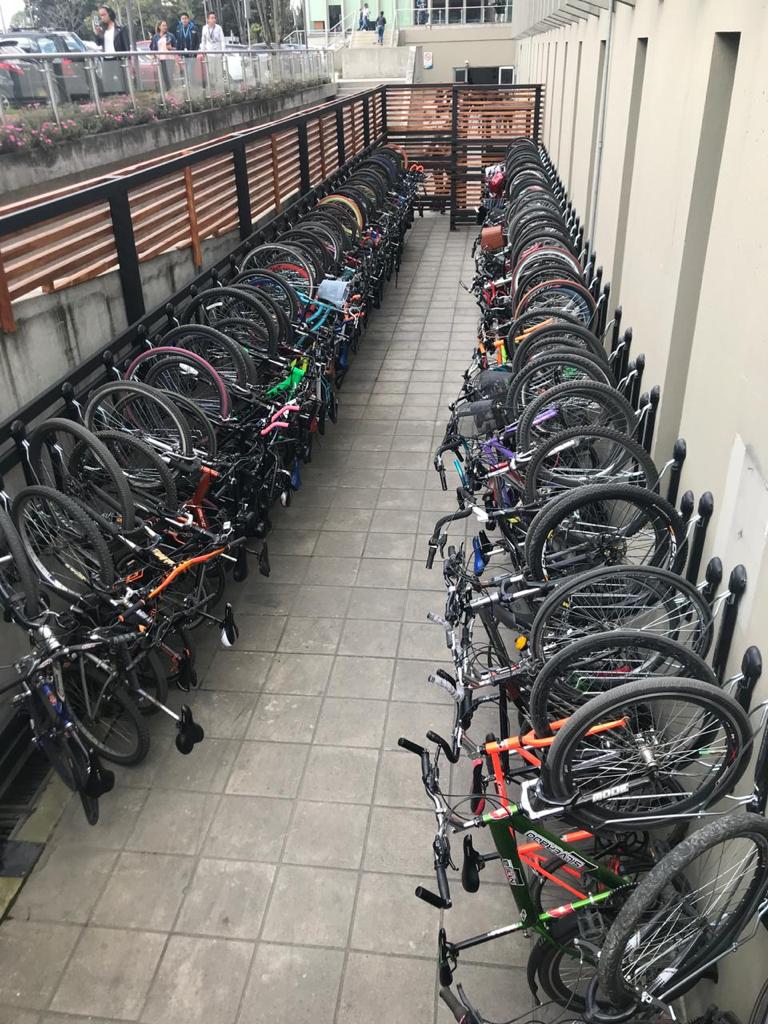 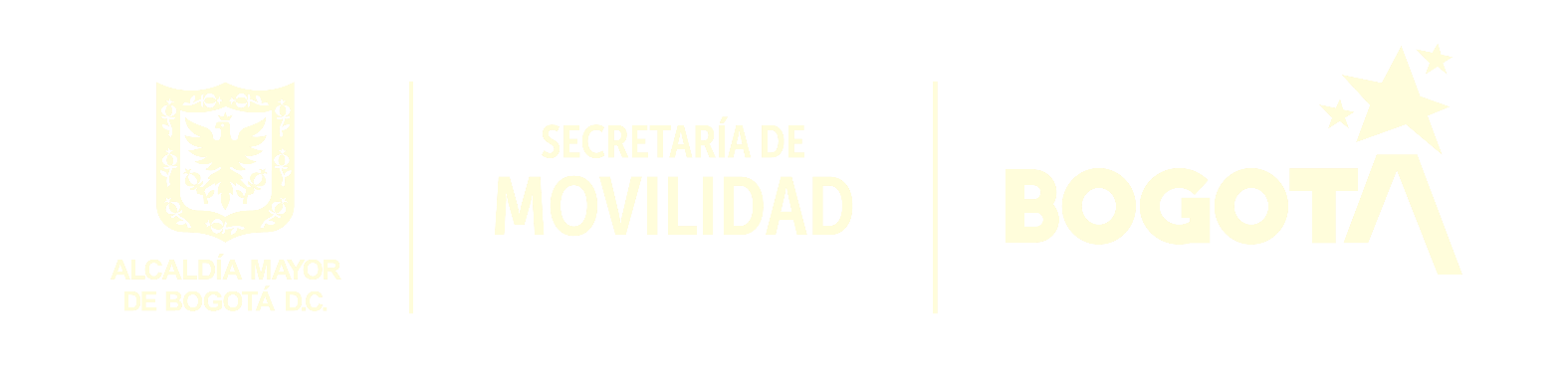 Cumplimiento de Metas y Productos
Sistema de Seguimiento y Evaluación de Políticas Públicas - SSEPP
Pasos para el Seguimiento

Coordinación Entidades – SDP - Equipo Política PPB /SBP - Registro información
Definición de un enlace por área para garantizar la información del cumplimiento de la PPB.
Registro del usuario por parte del directivo misional responsable del producto.
Definición del enlace de la OAPI para la PPB
Registro de usuario por parte de la jefe de la OAPI para la validación
*El seguimiento cualitativo para todas las metas es trimestral, el cuantitativo depende de la periodicidad de reporte de la meta.
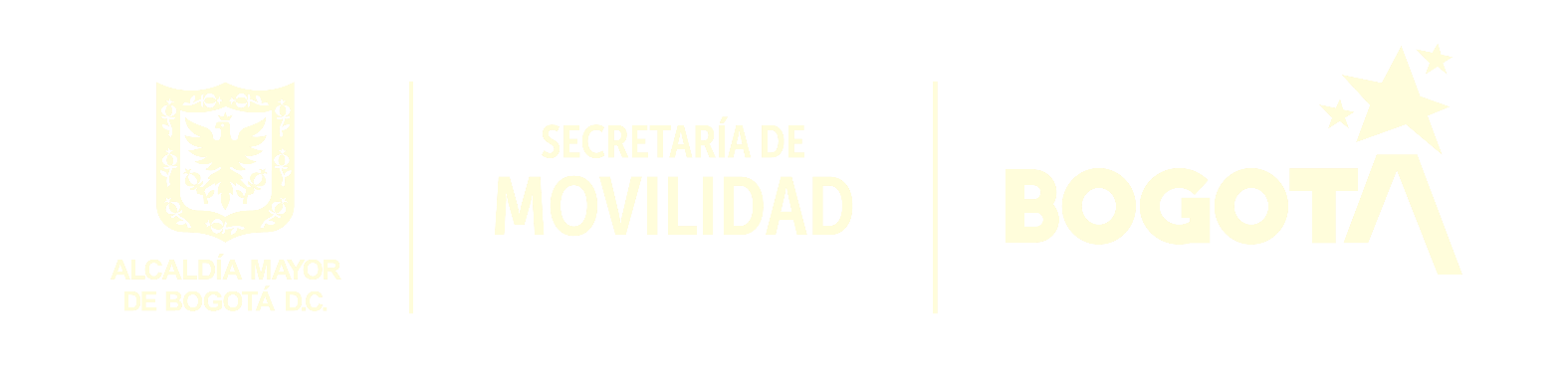 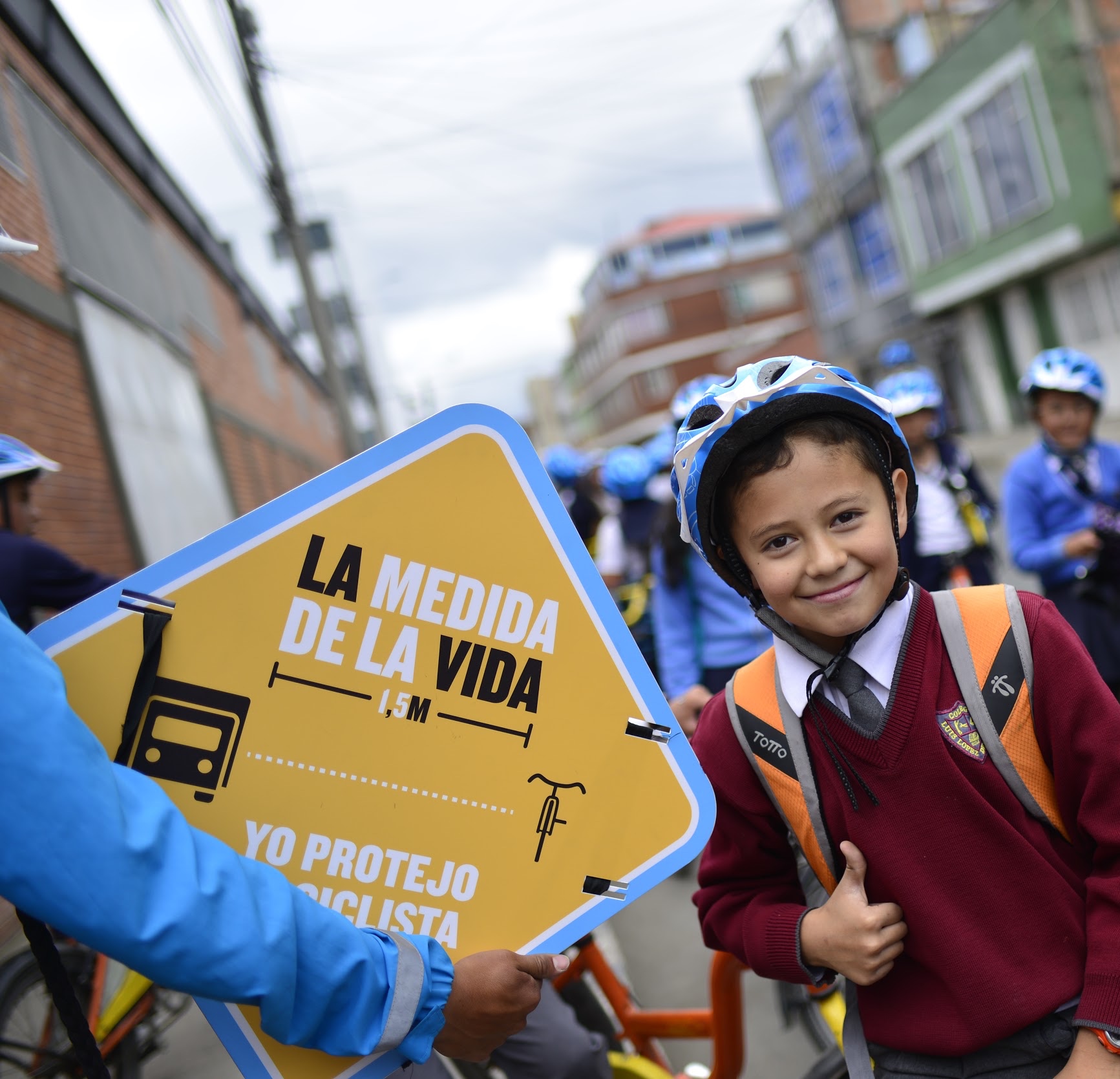 Gracias
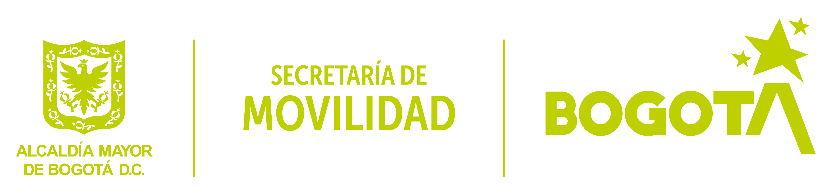 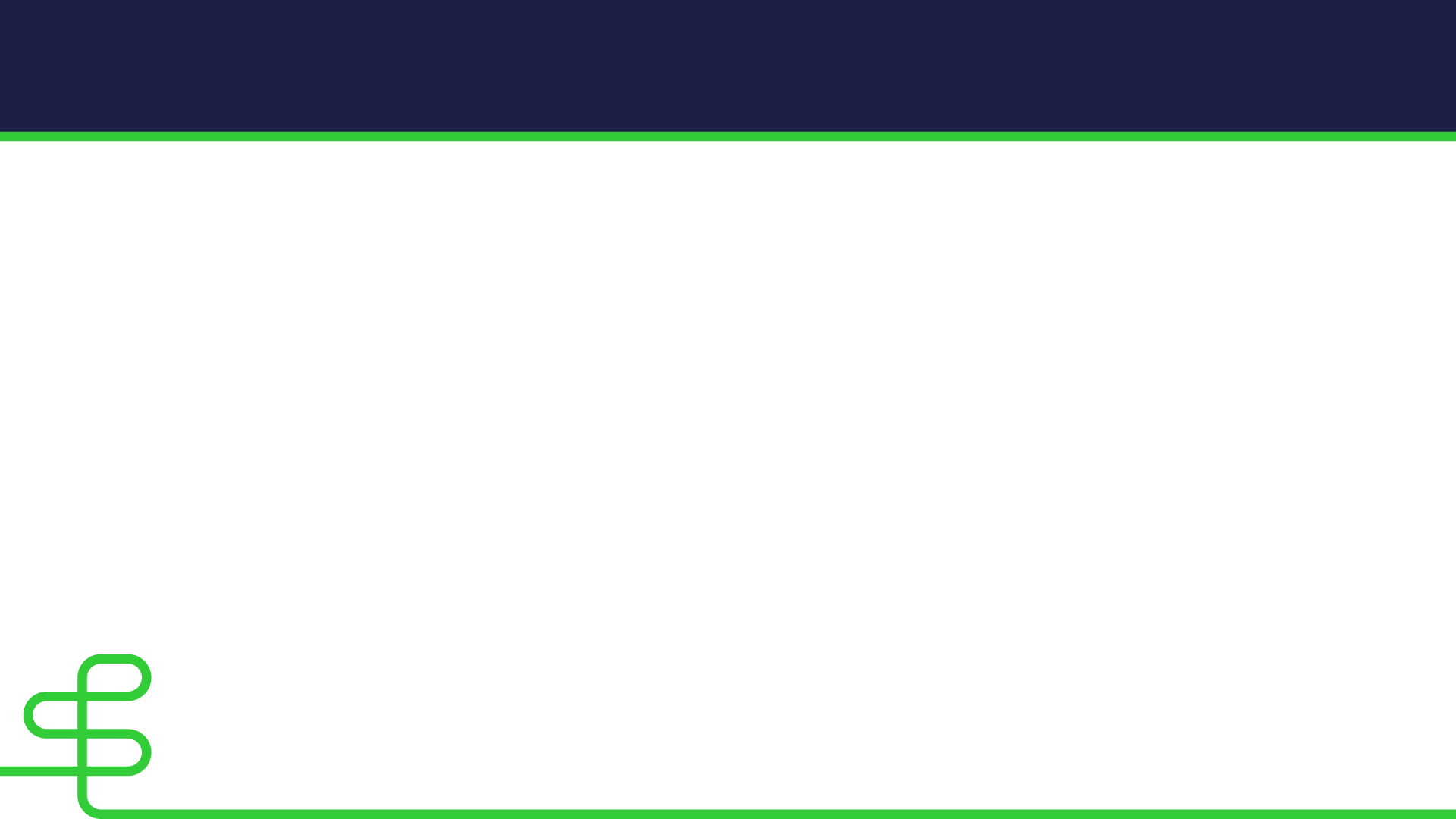